Figure 1. Evoked responses of a normal-reading control subject C4 to left-hand stimulation at the 200 ms SOA. The upper ...
Cereb Cortex, Volume 15, Issue 5, May 2005, Pages 507–513, https://doi.org/10.1093/cercor/bhh150
The content of this slide may be subject to copyright: please see the slide notes for details.
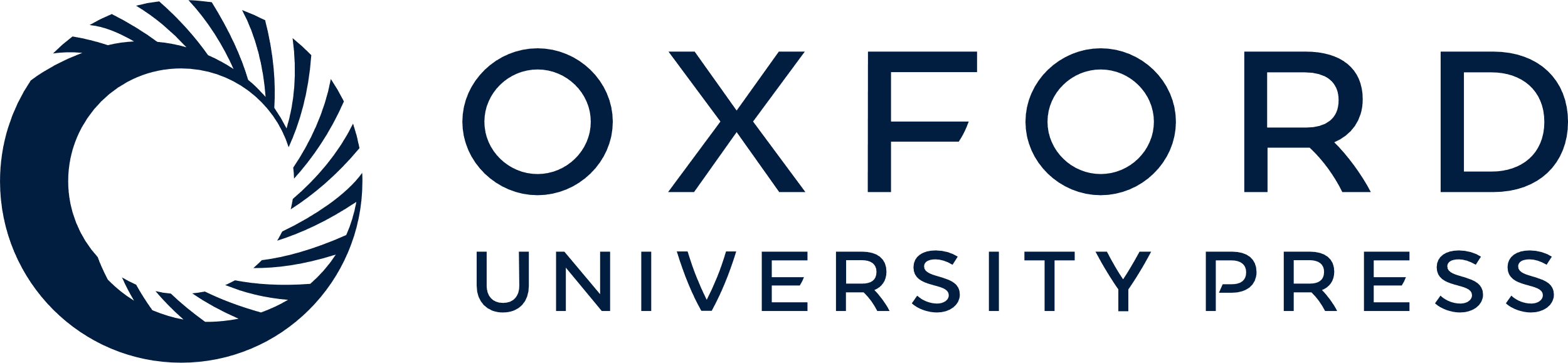 [Speaker Notes: Figure 1. Evoked responses of a normal-reading control subject C4 to left-hand stimulation at the 200 ms SOA. The upper and lower traces in each location correspond to the latitudinal and longitudinal gradients of the radial magnetic field component Bz. The inserts show enlarged responses from the maximum channel over the right hemisphere before (A) and after (B) high-pass filtering at 2 Hz. The insert (C) depicts the areal vector sum of a subset of 14 channels encircled with the gray line.


Unless provided in the caption above, the following copyright applies to the content of this slide: Cerebral Cortex V 15 N 5 © Oxford University Press 2004; all rights reserved]